Normal Probability Plot
Examples and Images credited to 
https://www.spcforexcel.com/knowledge/basic-statistics/normal-probability-plots

http://www.itl.nist.gov/div898/handbook/eda/section3/normprpl.htm#importance
Construction
Plot Data Point in relation to Z-score
Do the points fall roughly in a straight line?
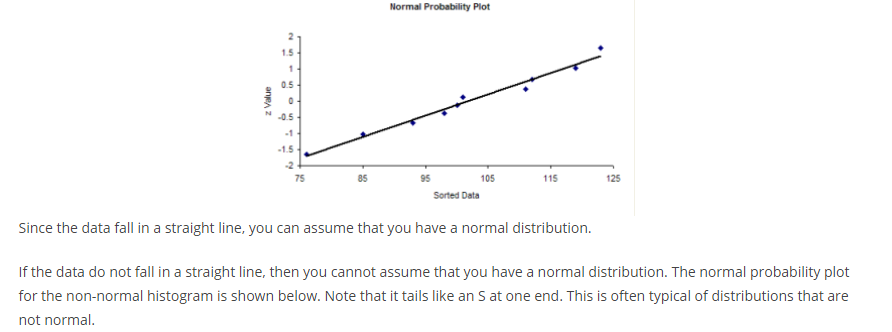 Non Normal Plot
More Examples
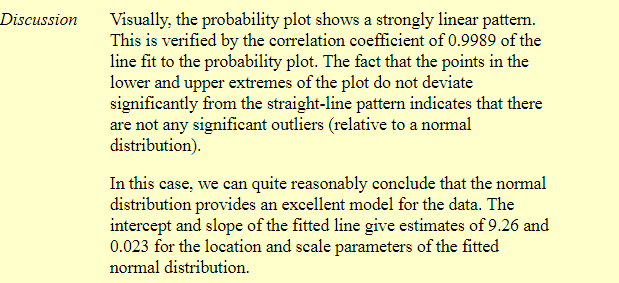 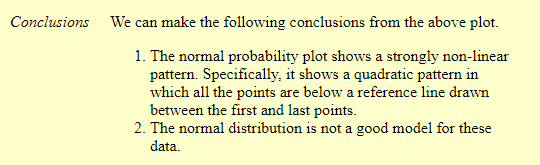 More Examples
More Examples
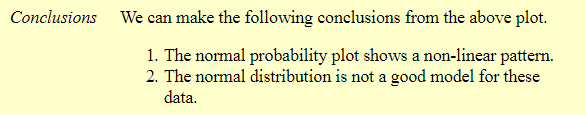 More Examples
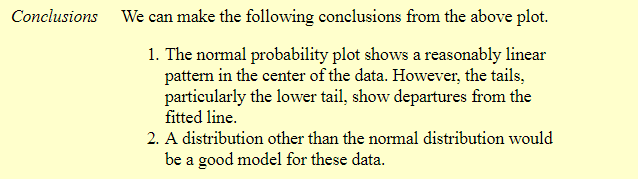 CONCLUSION